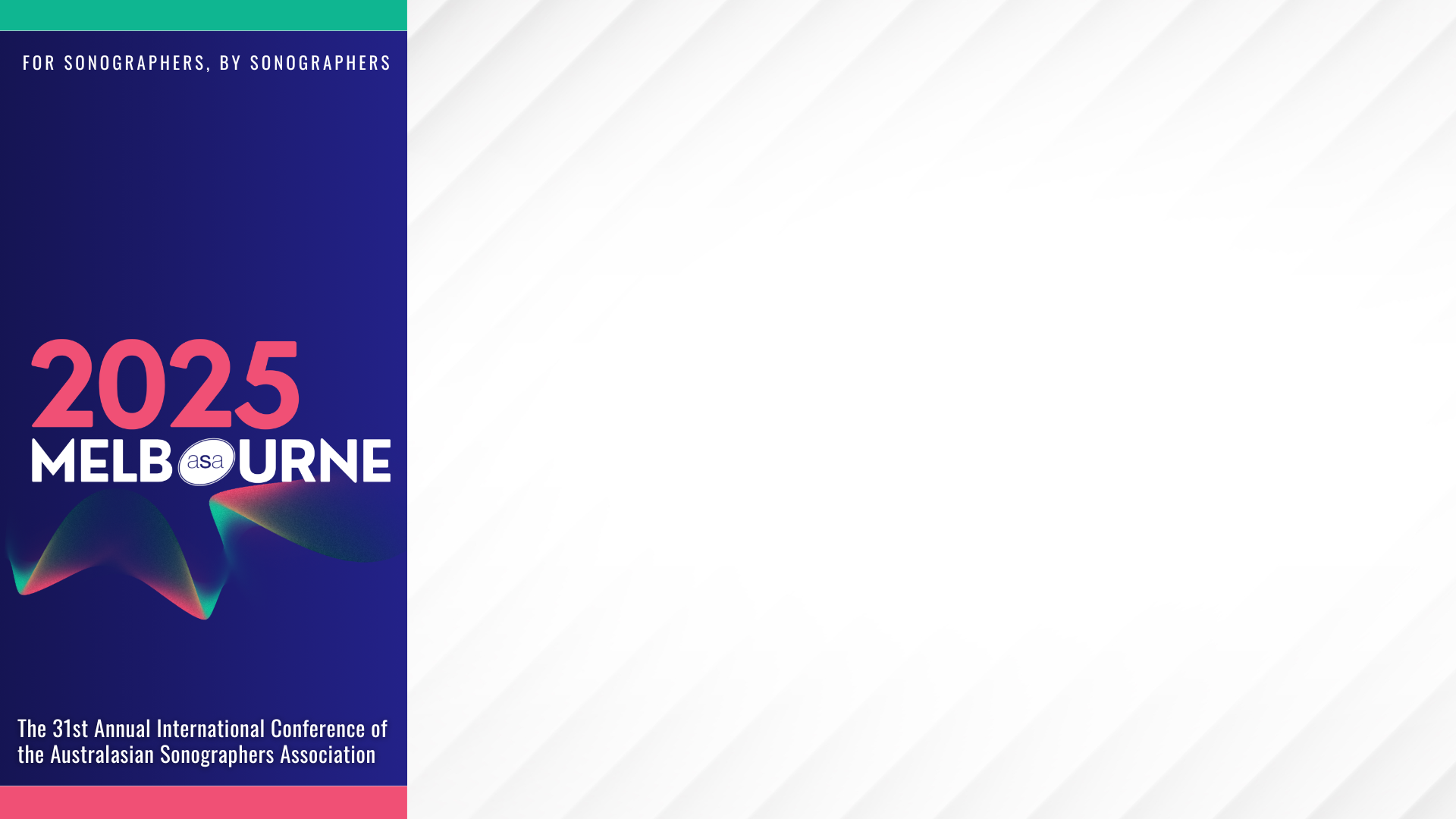 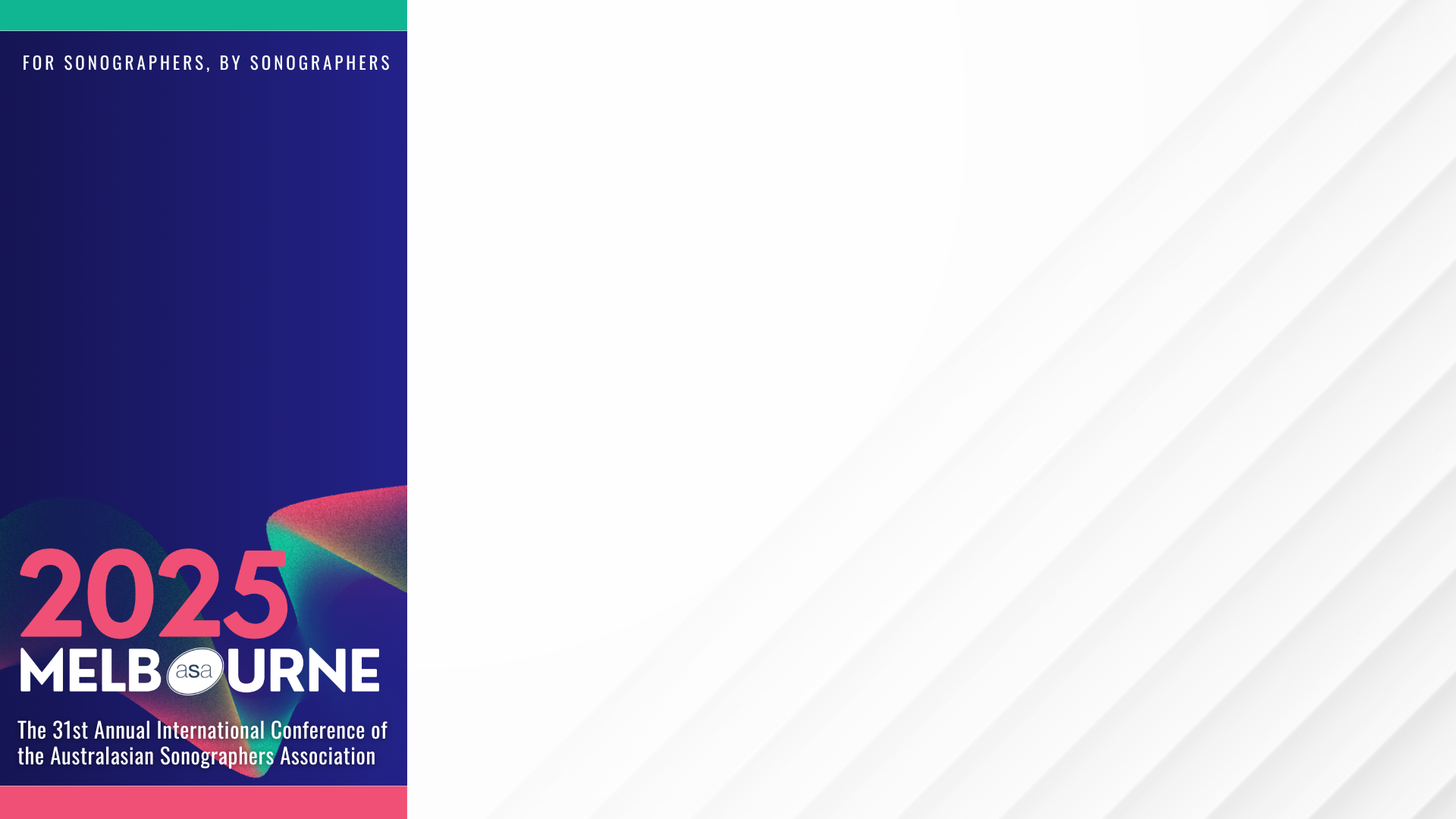 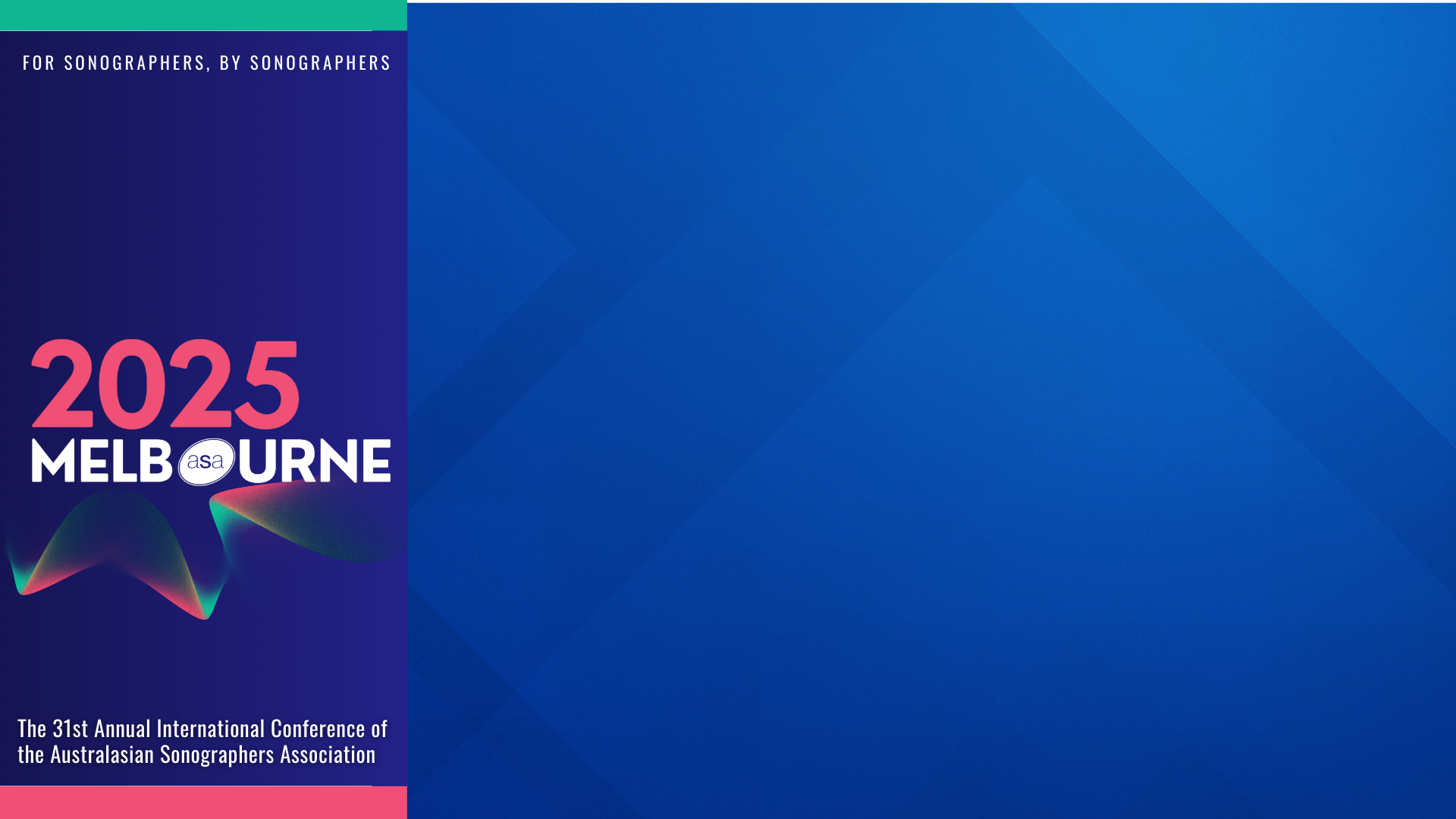 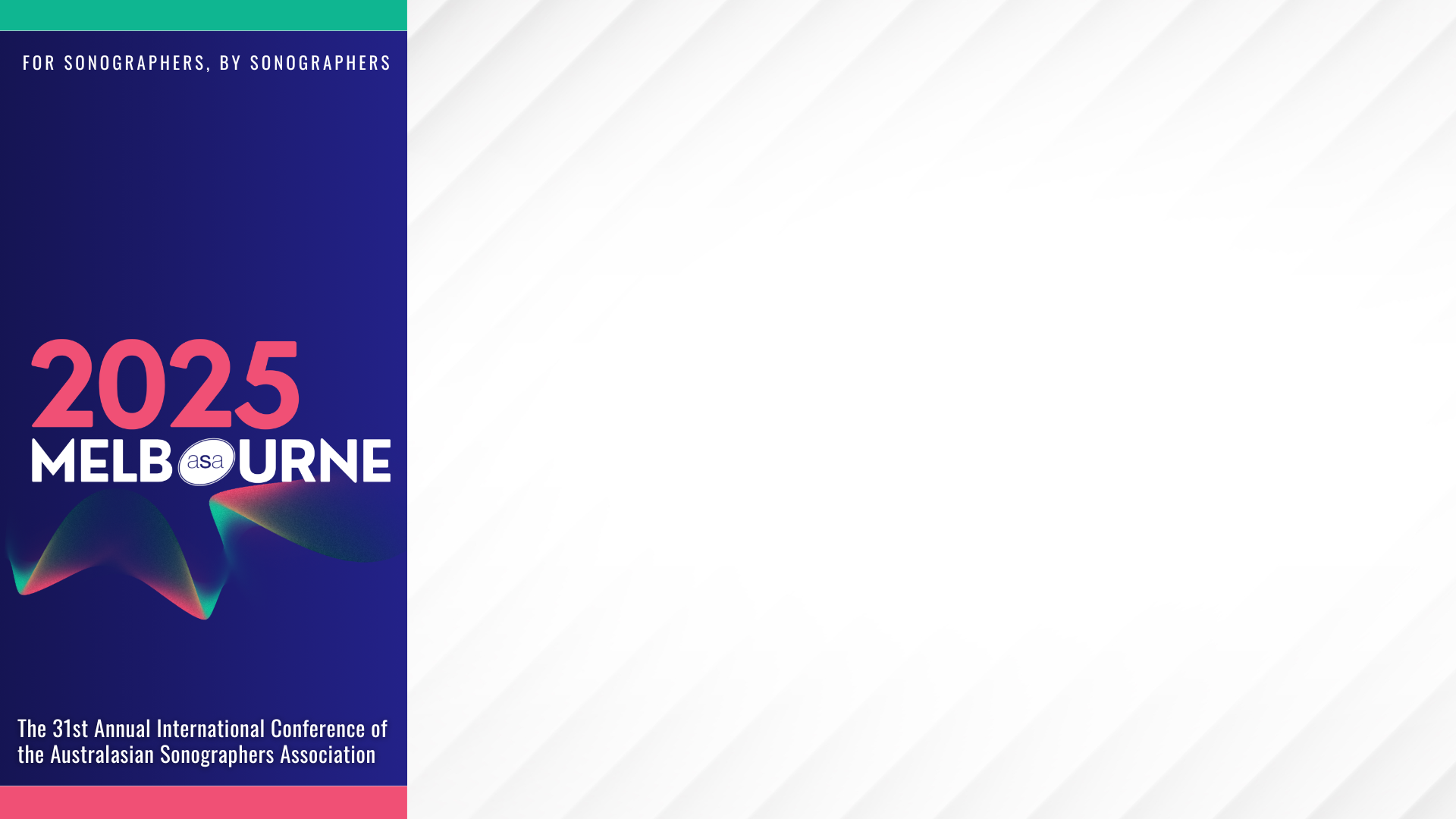 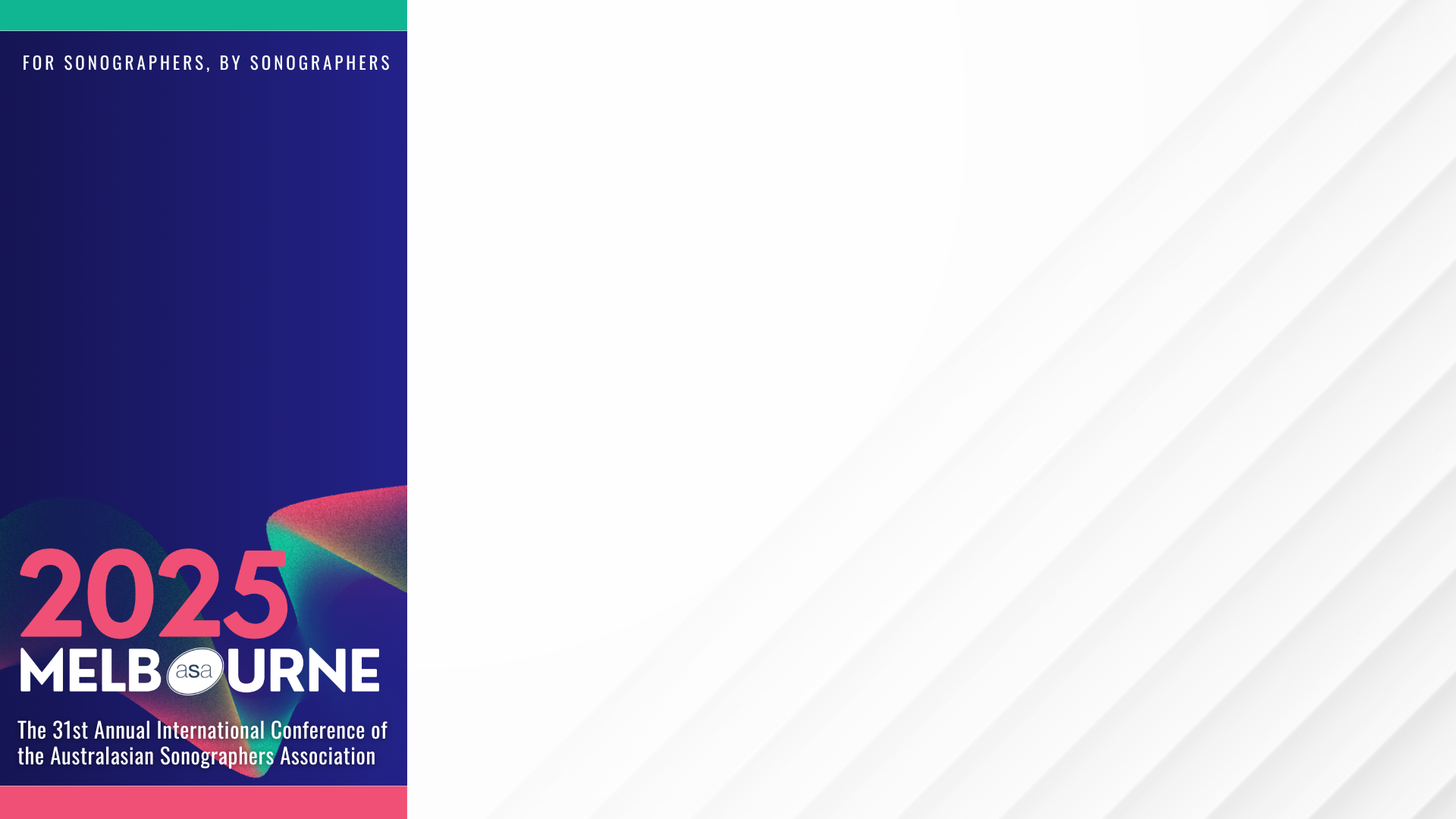 Disclosure
I have no actual or potential conflict of interest in relation to this presentation
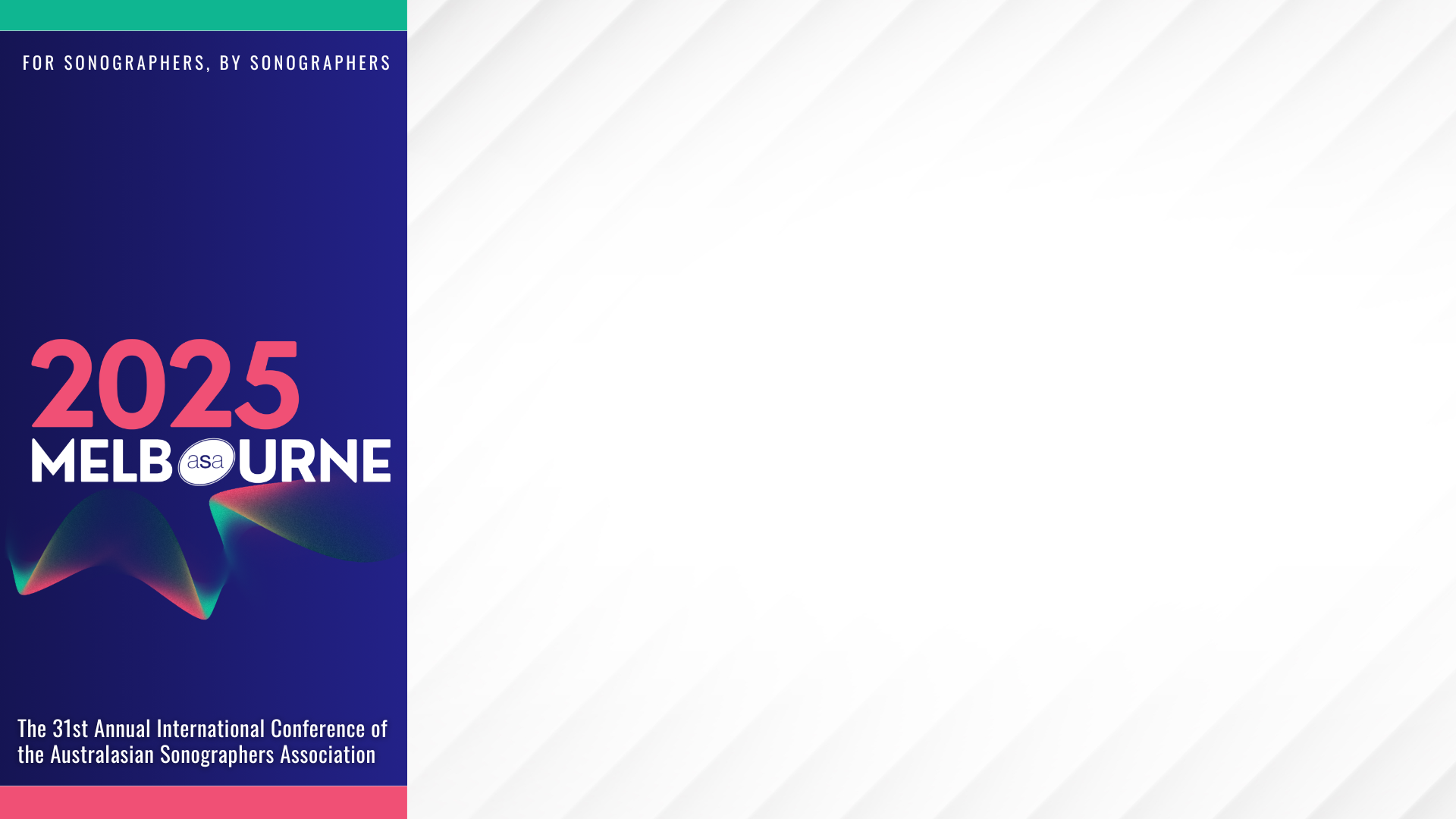 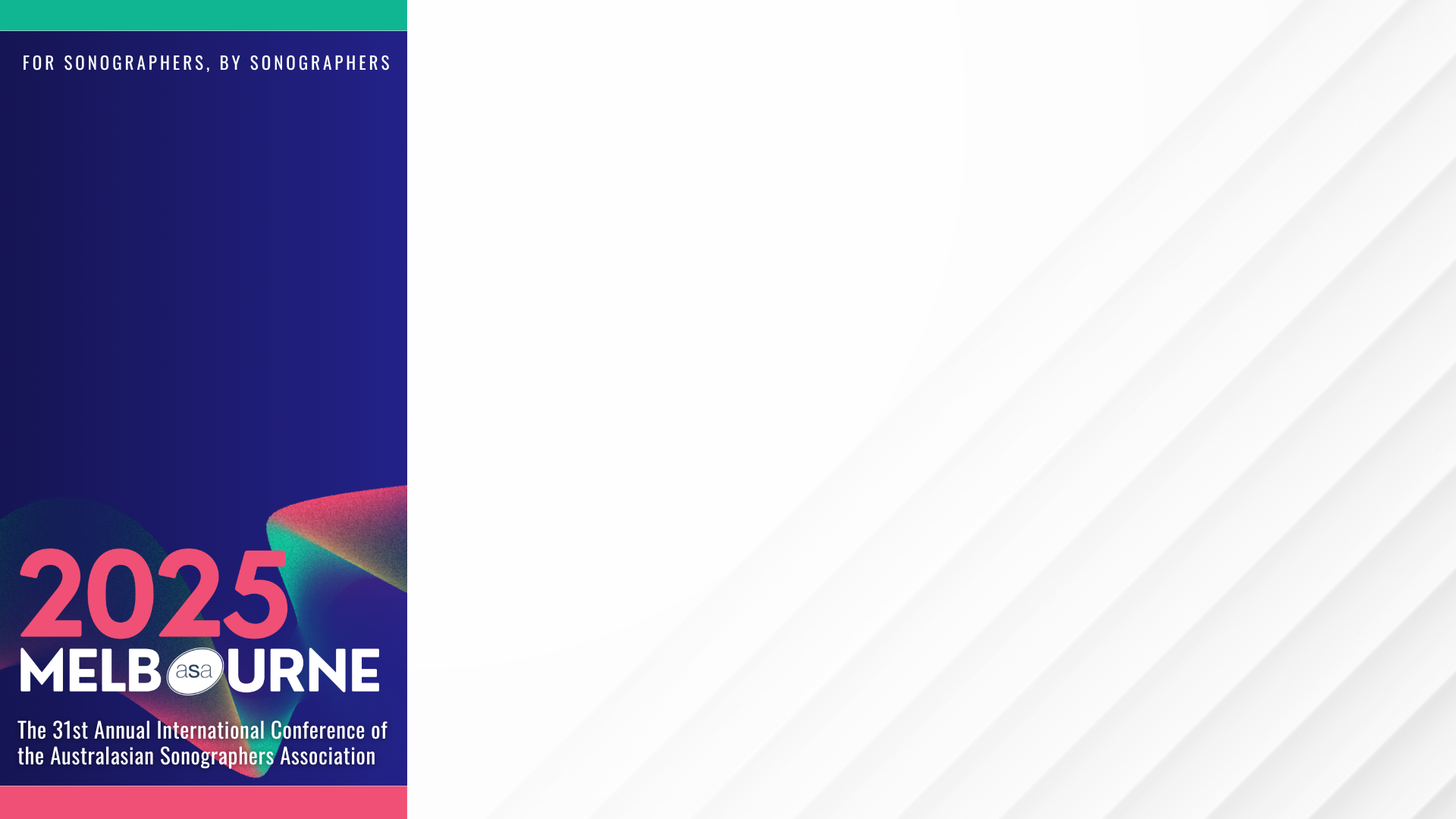 Disclosure
Grant/Research Support: List all companies or omit for no disclosure
Speaker’s Bureau: List all companies or omit for no disclosure
Consultant: List all companies or omit for no disclosure 
Major Shareholder: List all companies or omit for no disclosure
Other: List all companies or omit for no disclosure
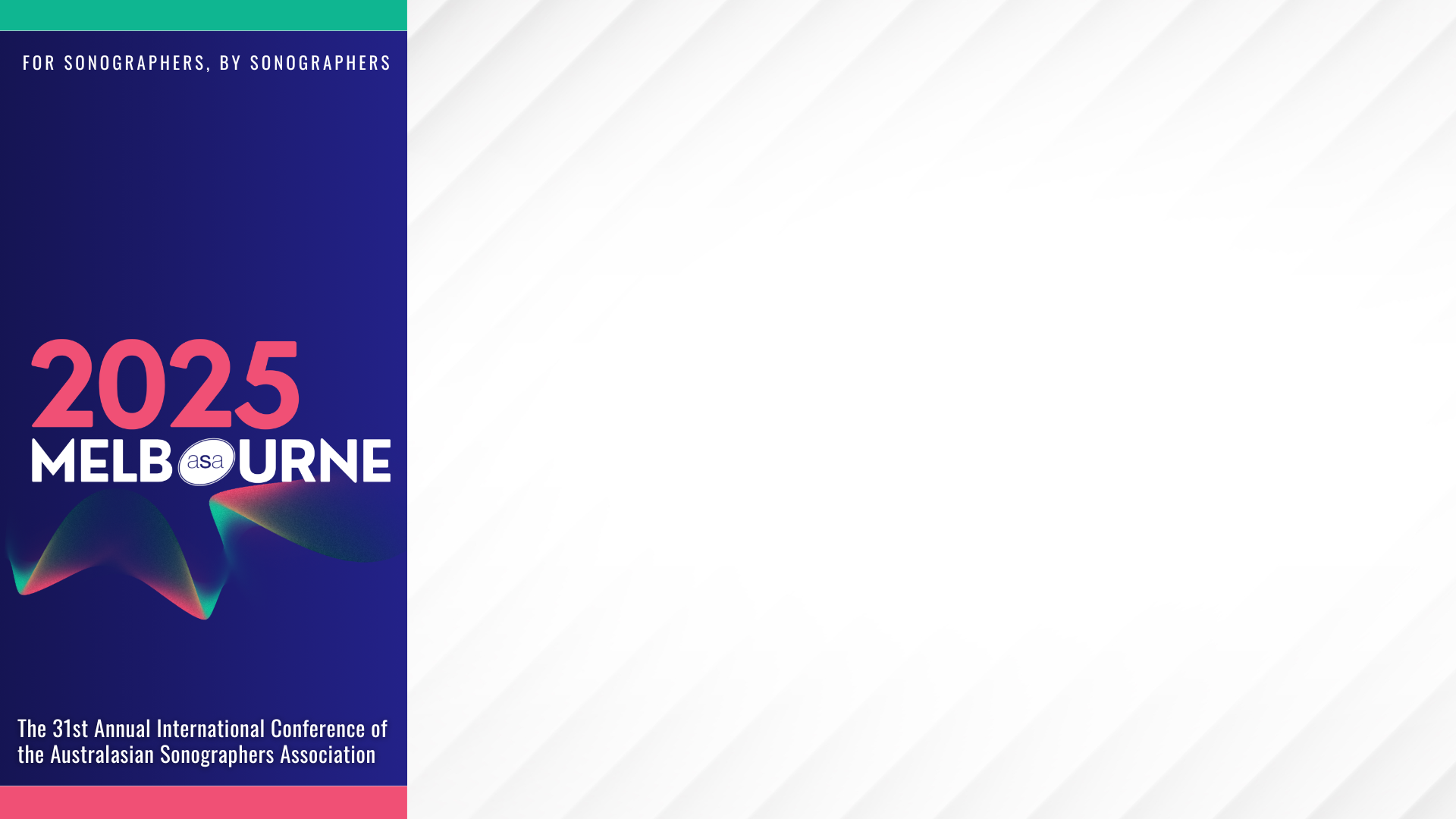 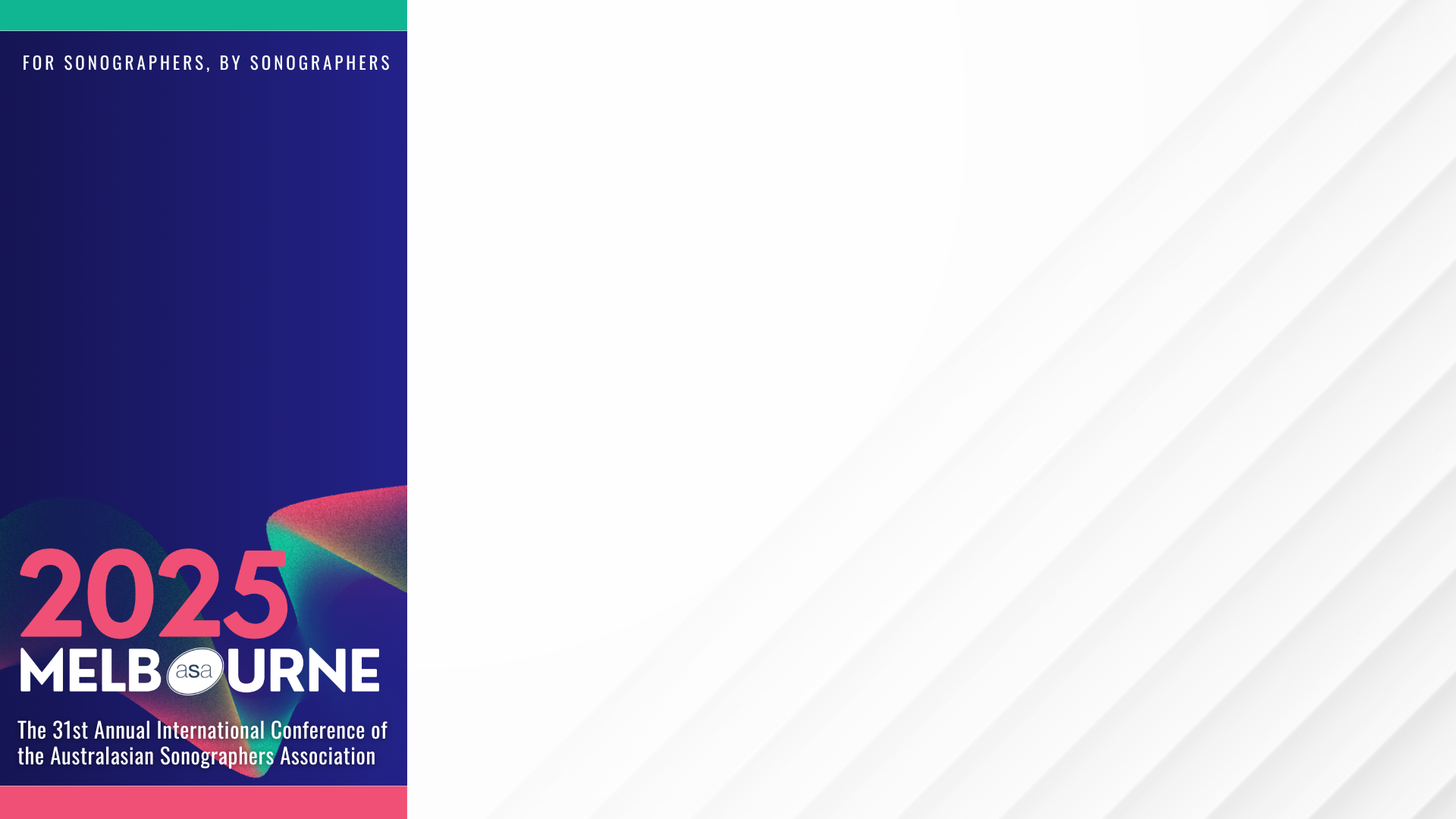 Disclosure
Text in sentence case
Second level
Third level
Fourth level
Fifth level
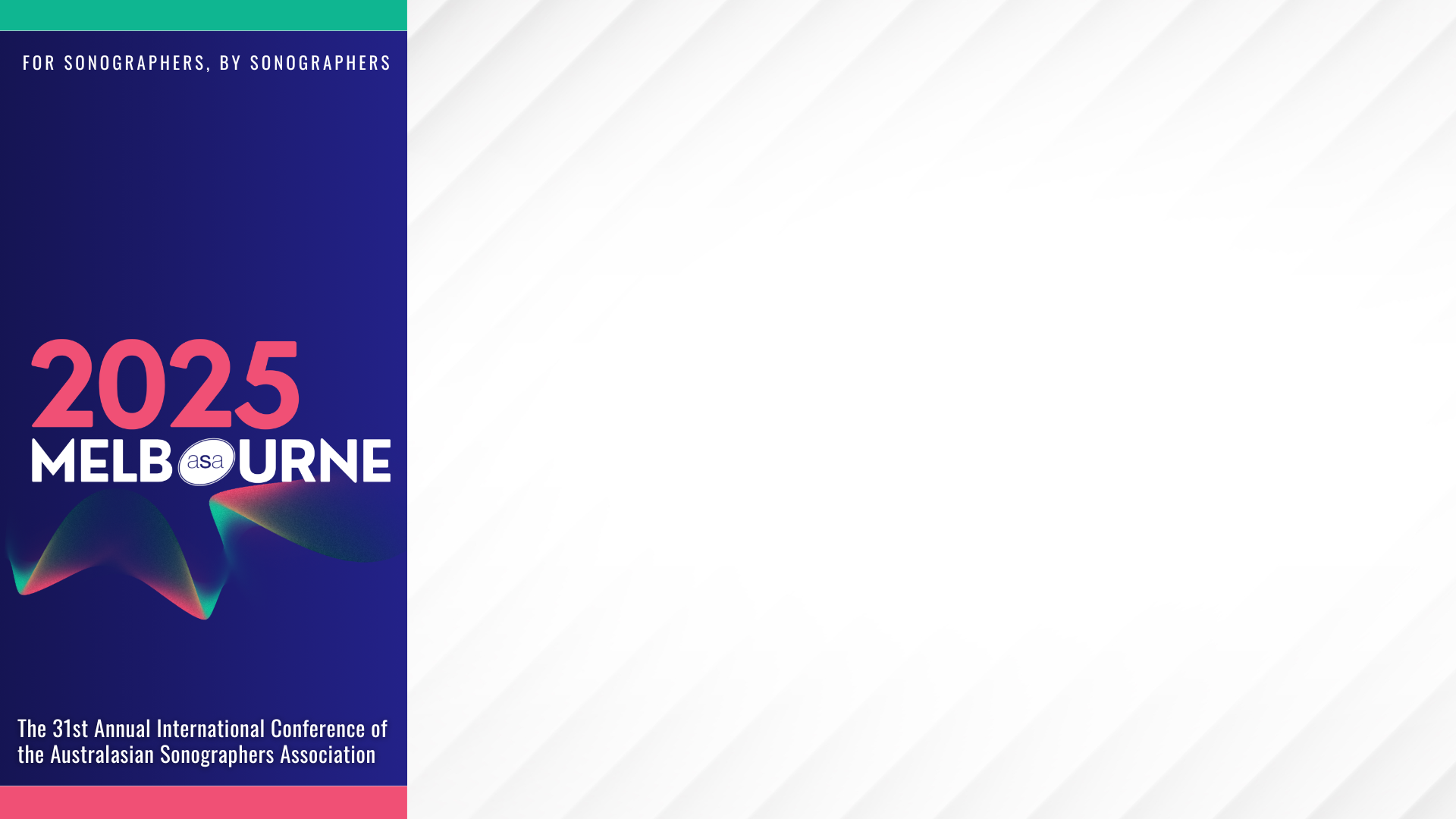 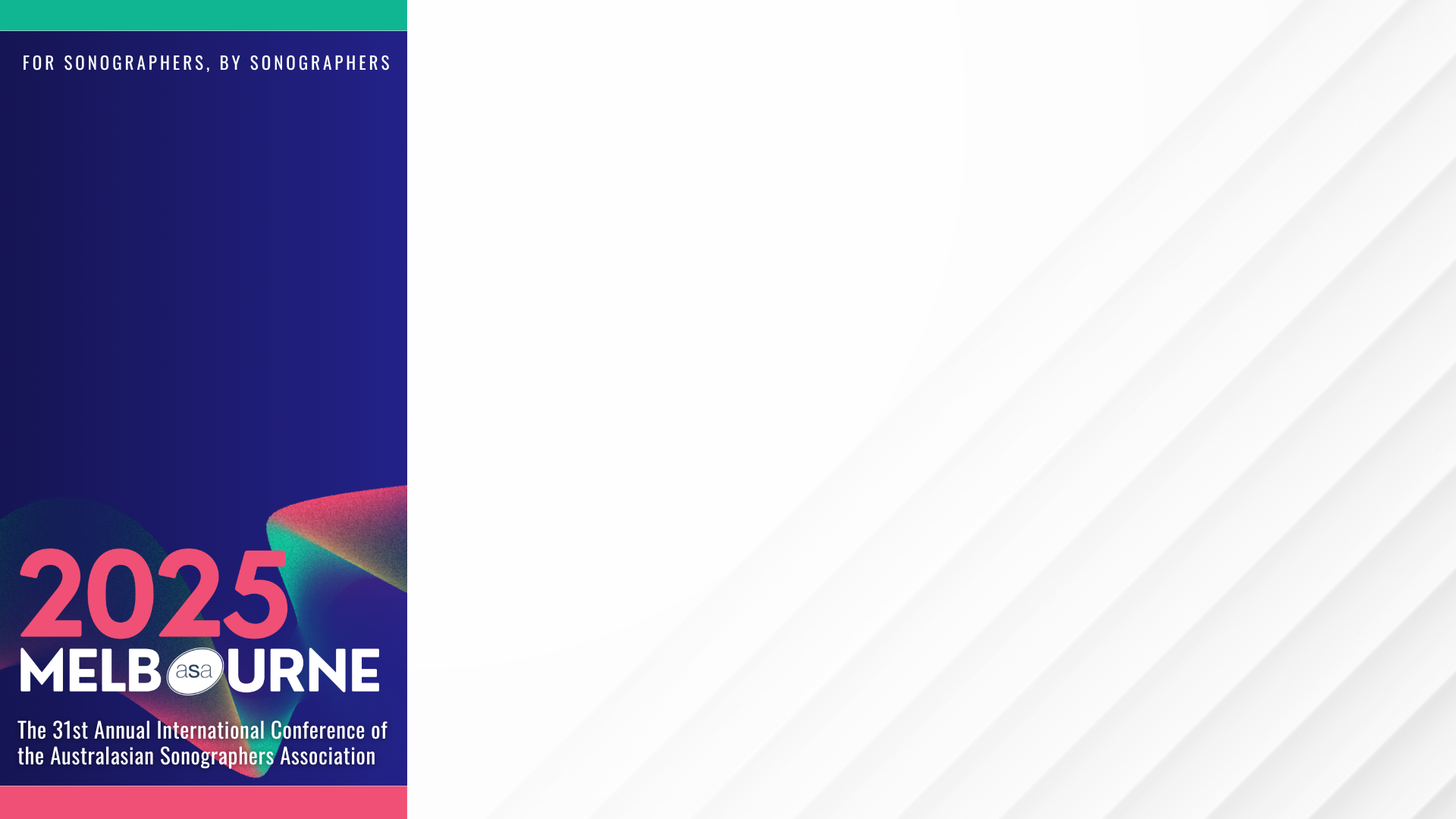 Slide Title
Text in sentence case
Second level
Third level
Fourth level
Fifth level
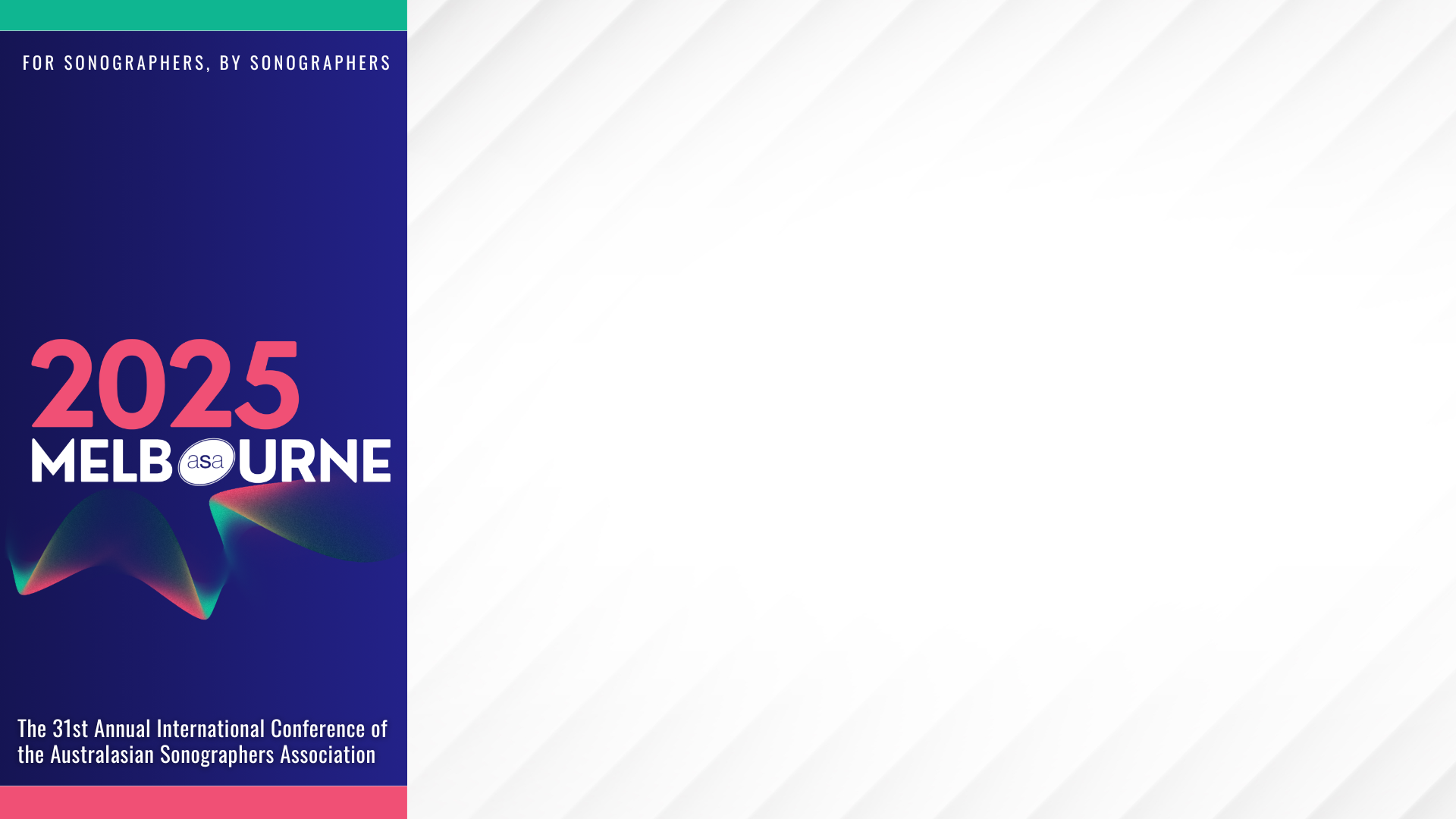 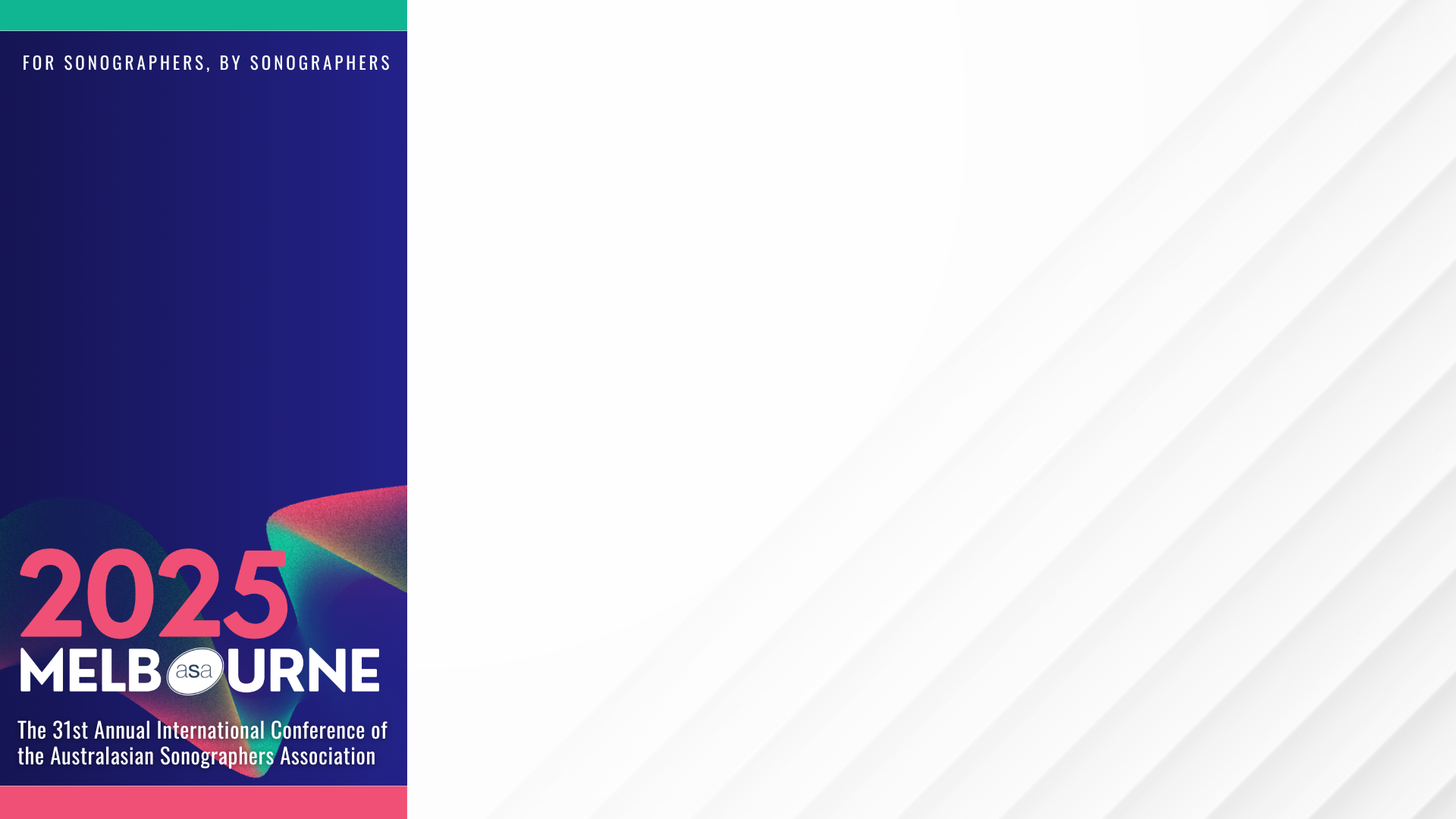